Supplemental Table 1: Primer sequence
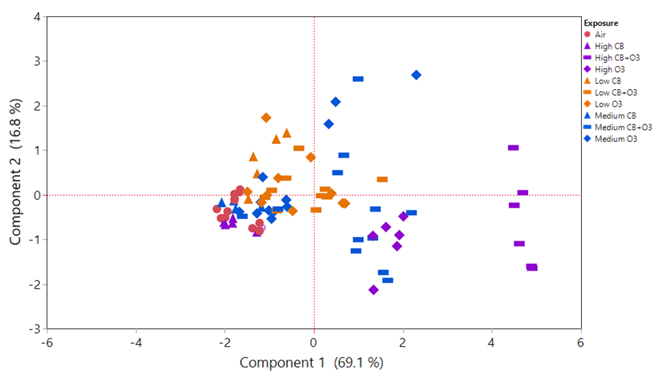 Supplemental Figure 1. PCA analyses of all the study groups.
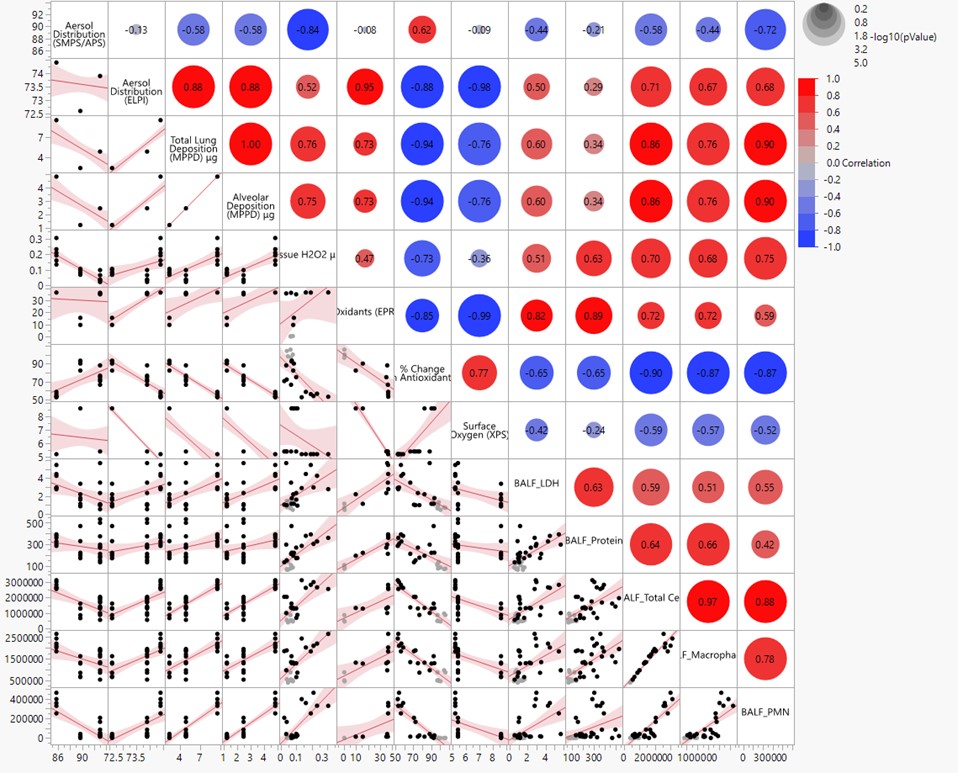 Supplemental Figure 2. Scatter plot showing correlation of various variables and Pearson correlation coefficient (r) of these variables on the top right of the matrix.  Blue indicates a negative correlation between the variables while red indicates a positive correlation between the variables.
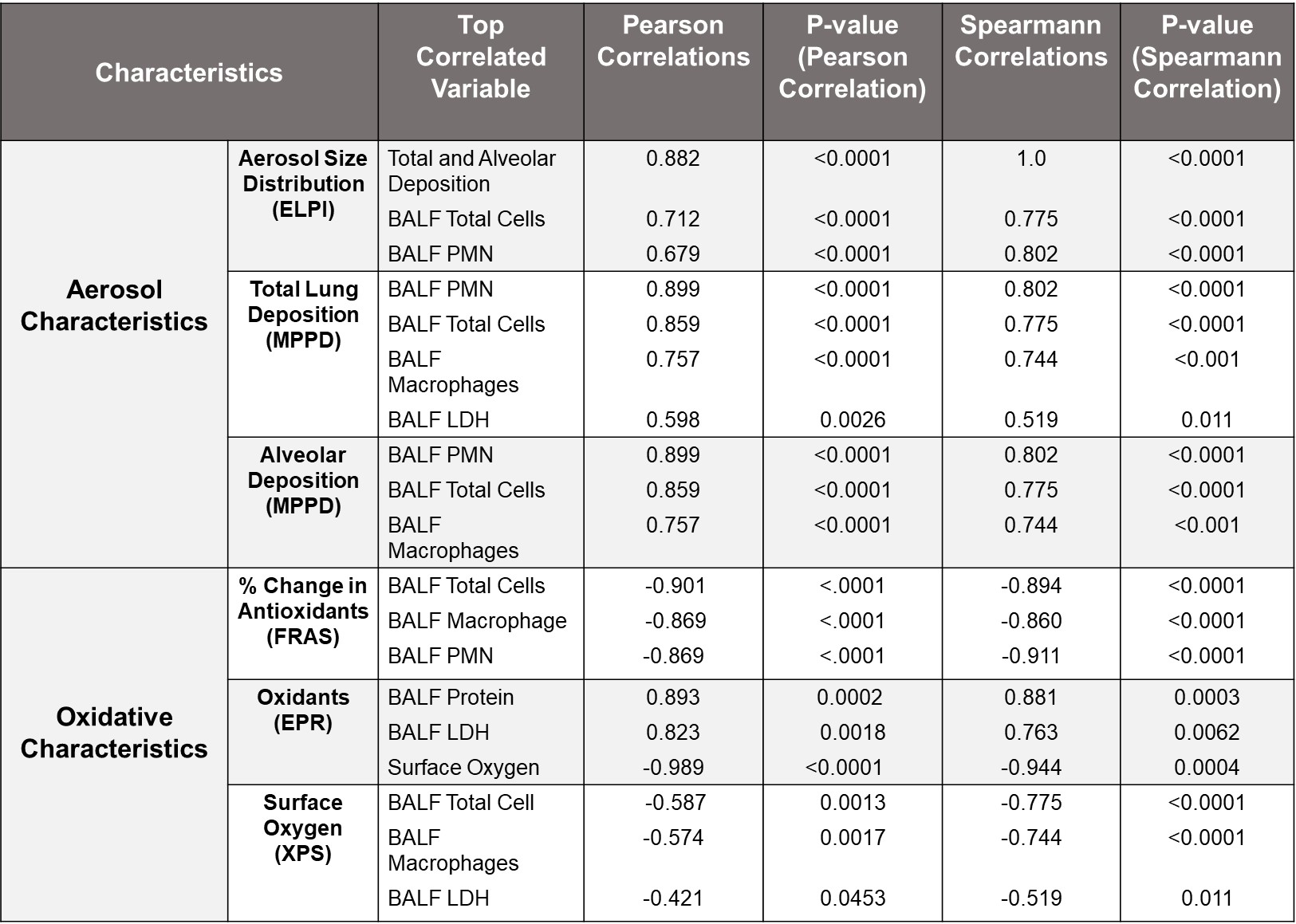 Supplemental Table 2. Spearman Correlation vs Pearson Correlation